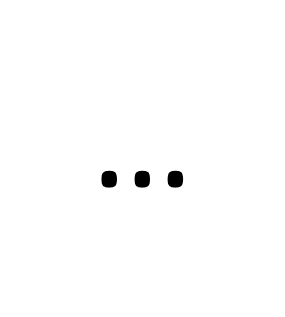 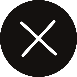 簡報
製作
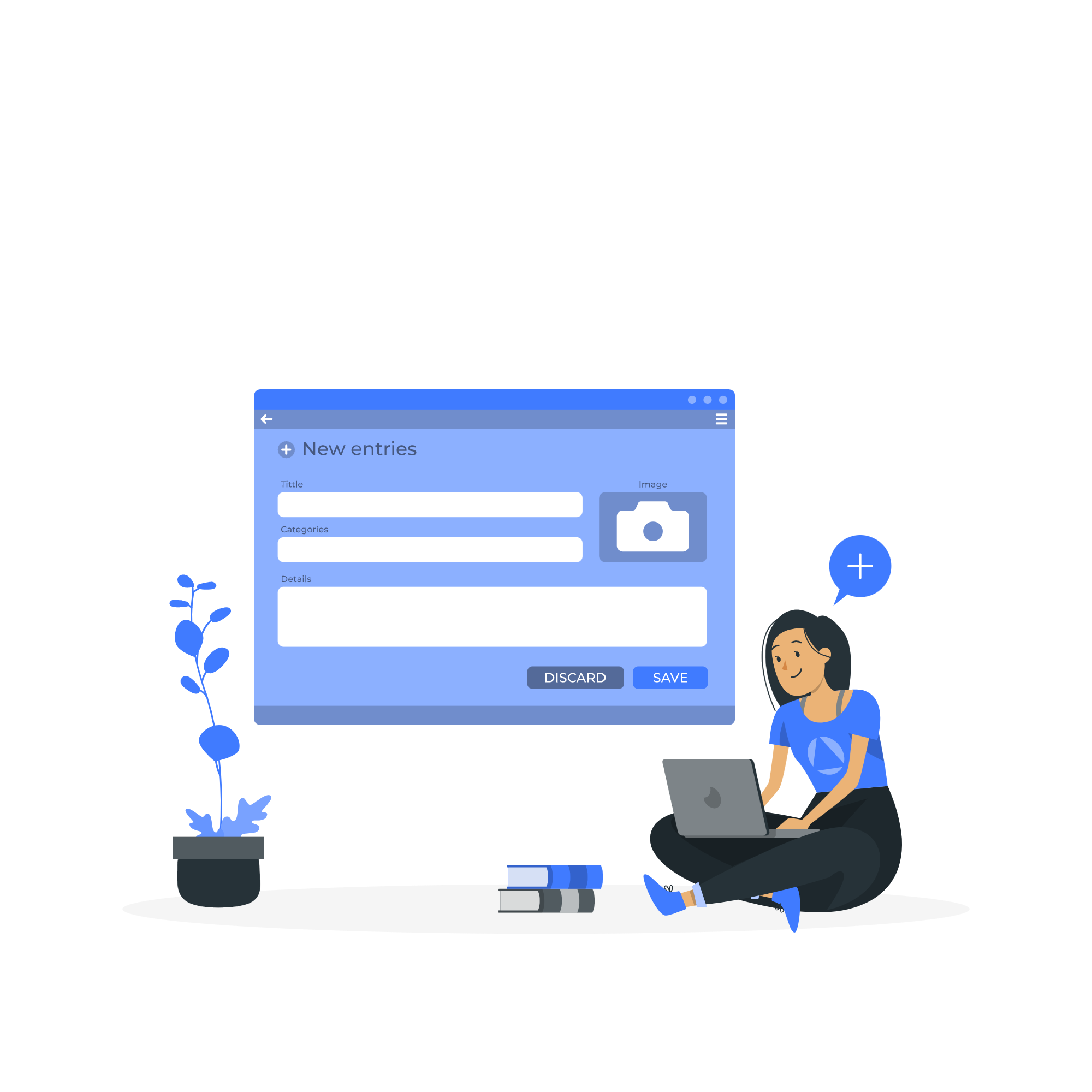 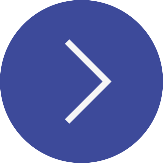 資訊組 製作
目錄
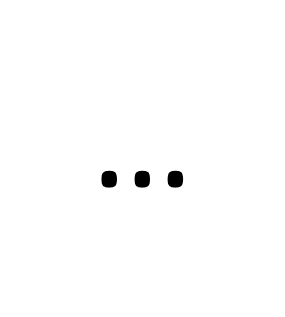 1. 封面與目錄
2. 大綱與版面
3. 建議事項
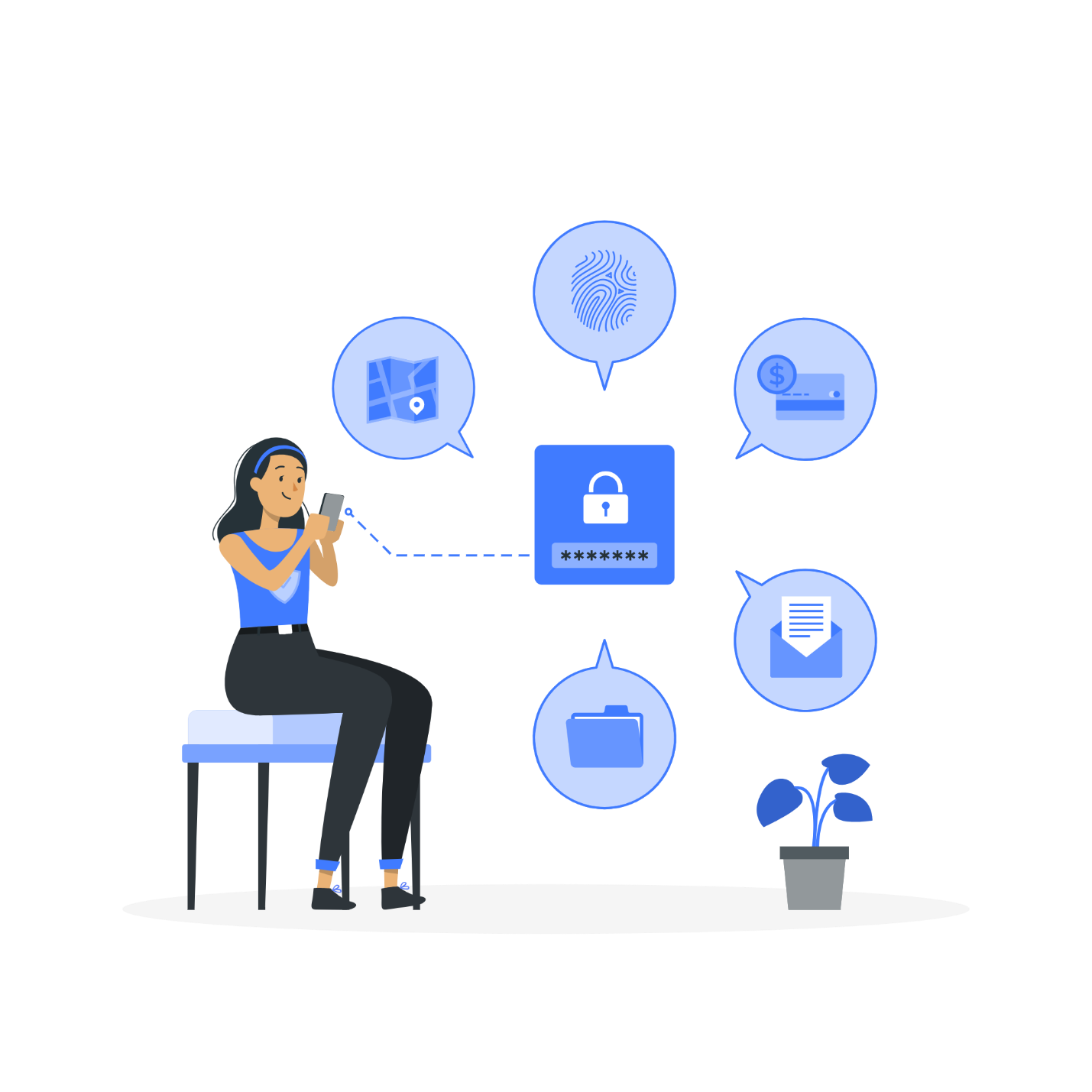 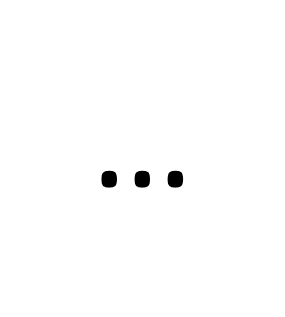 封面與目錄
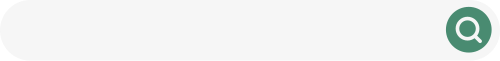 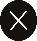 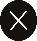 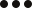 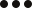 封面
目錄
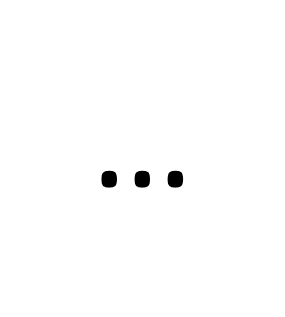 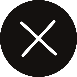 報告者的班級/姓名
指導教師
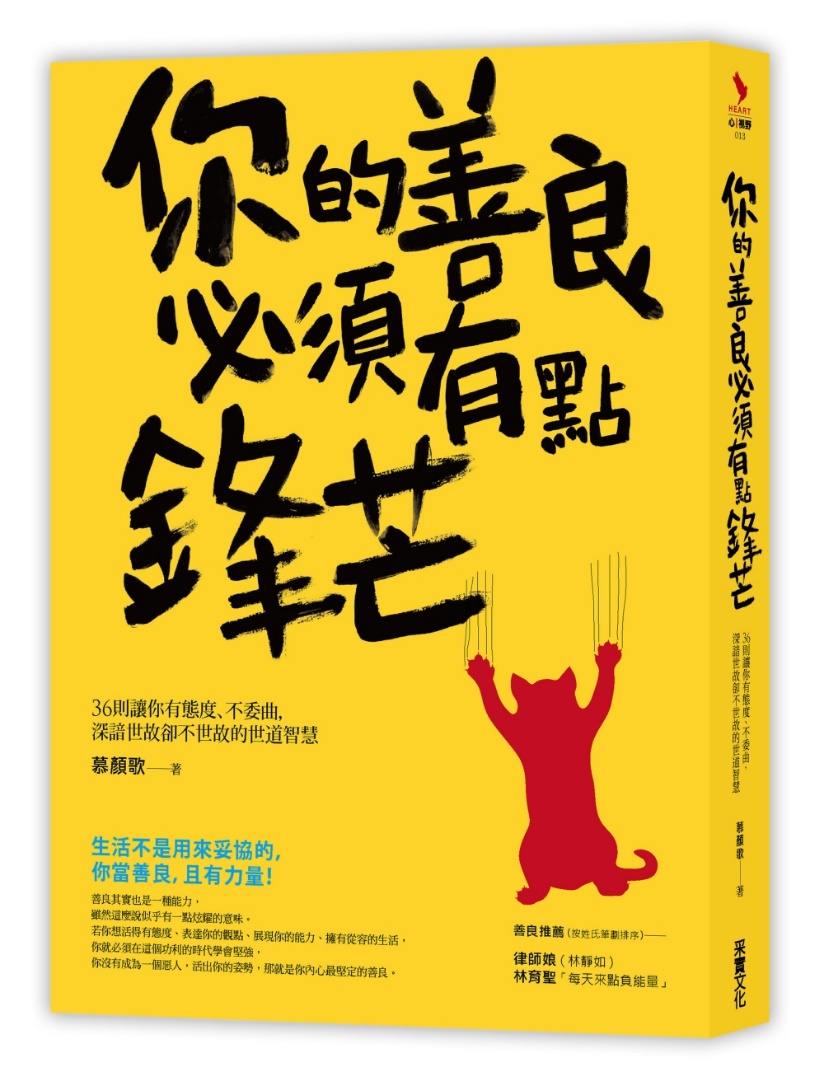 班級：０００
學生：ＸＸＸ
老師：ＯＯＯ
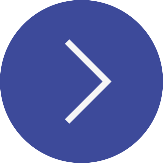 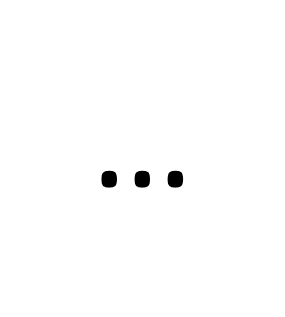 興南國中110學年度閱讀專題競賽
主題:
你的善良必須有點鋒芒
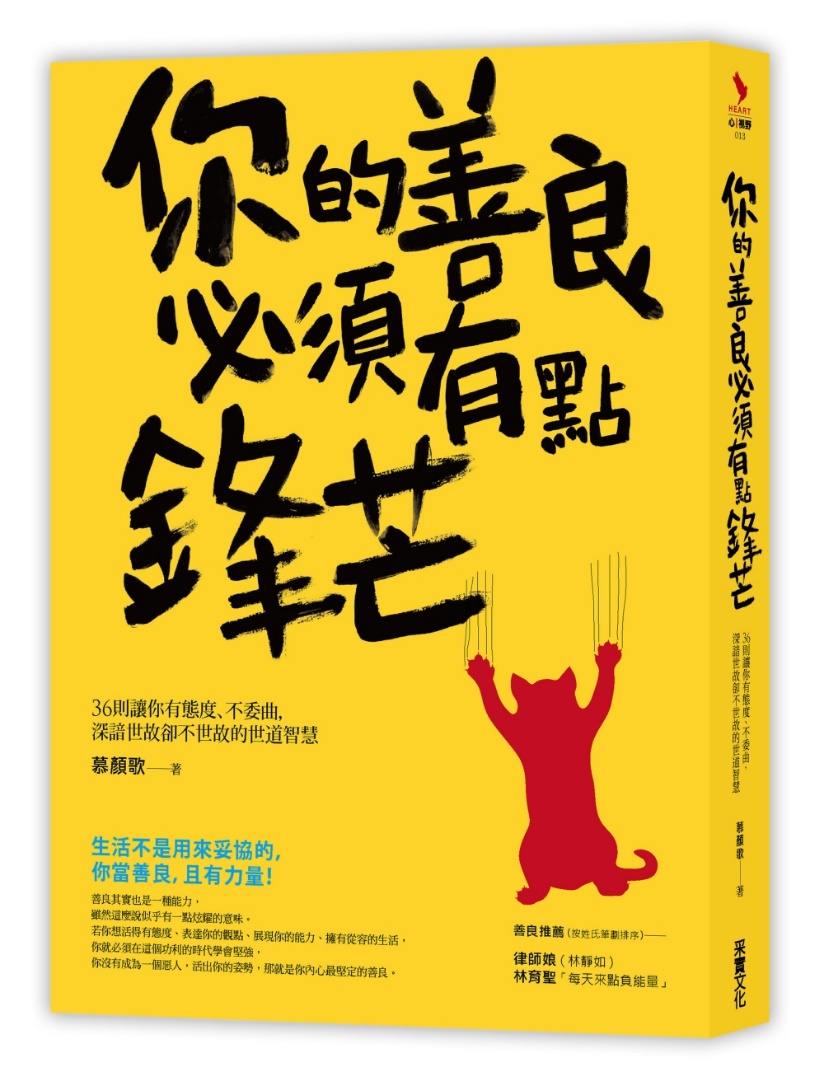 報告者：ＯＯＯ
指導老師：ＸＸＸ
目錄
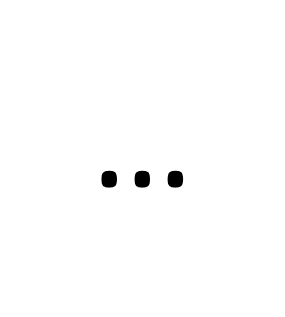 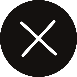 1.研究動機2.作者簡介
3.專題探討
4.心得總結
呈現報告內容大綱
採條列式
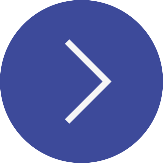 目錄
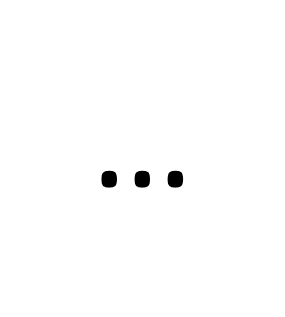 1. 研究動機
2. 作者簡介
3. 專題探討
4. 心得總結
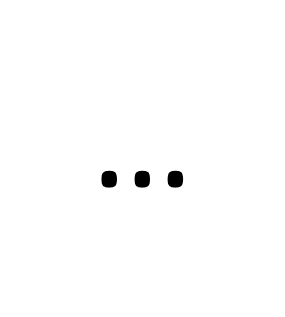 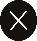 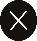 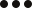 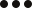 大綱與版面
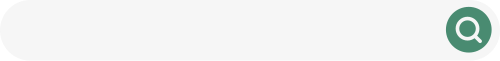 大綱
版面配置
大綱
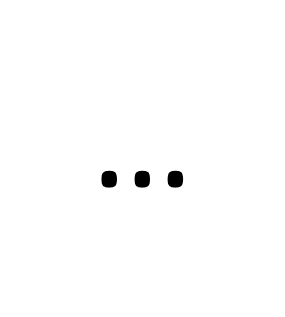 研究動機
作者簡介
專題探討
心得總結
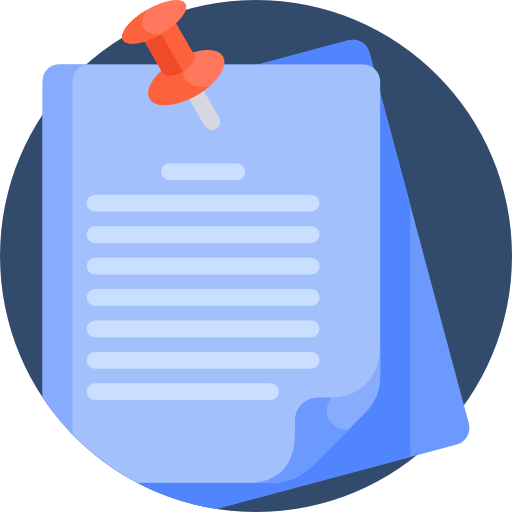 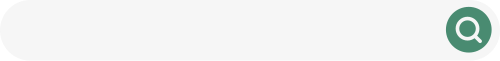 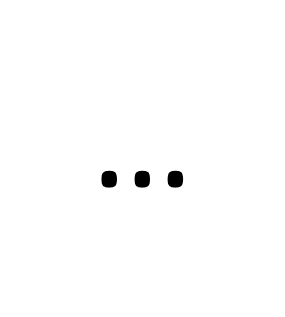 版面配置
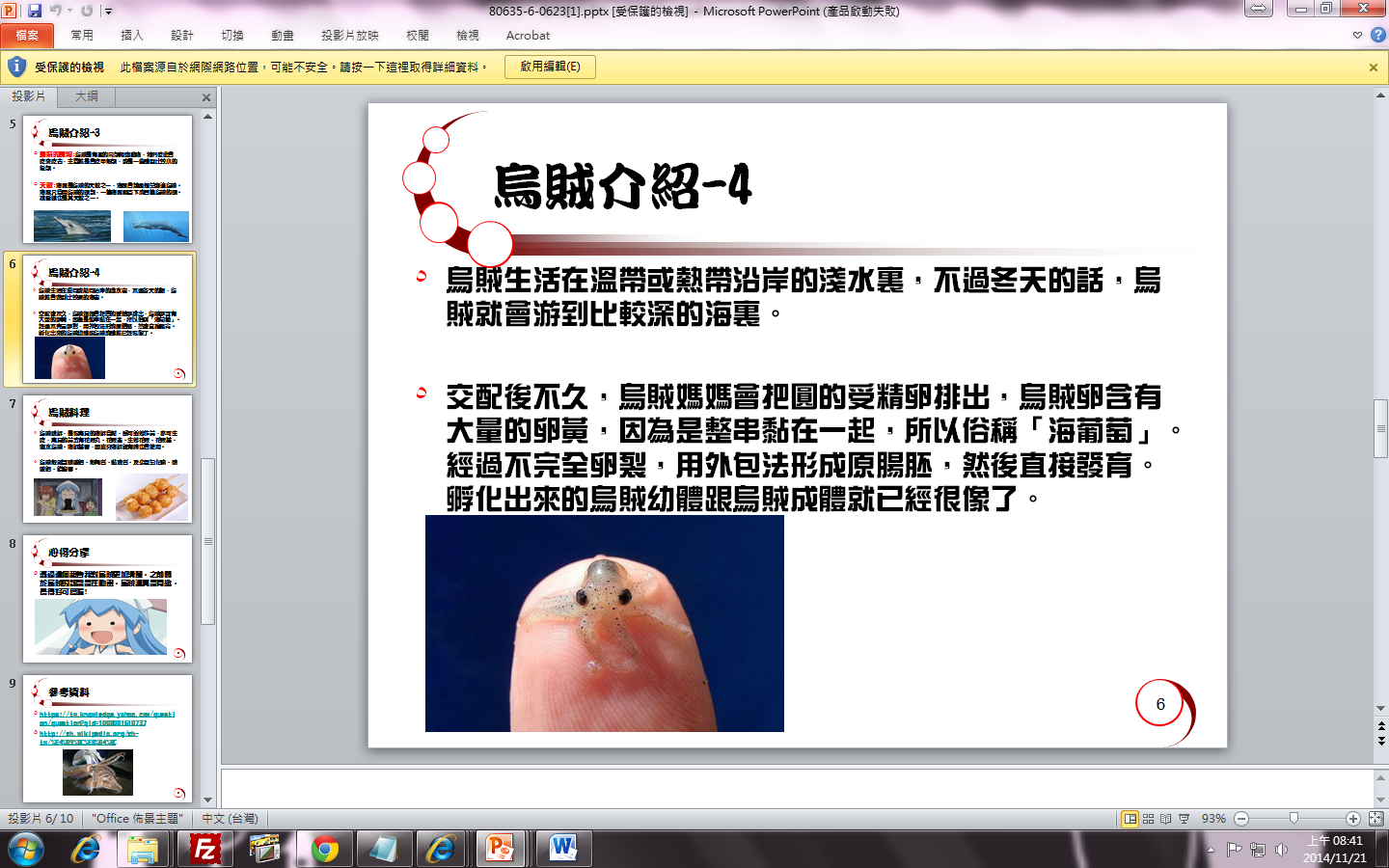 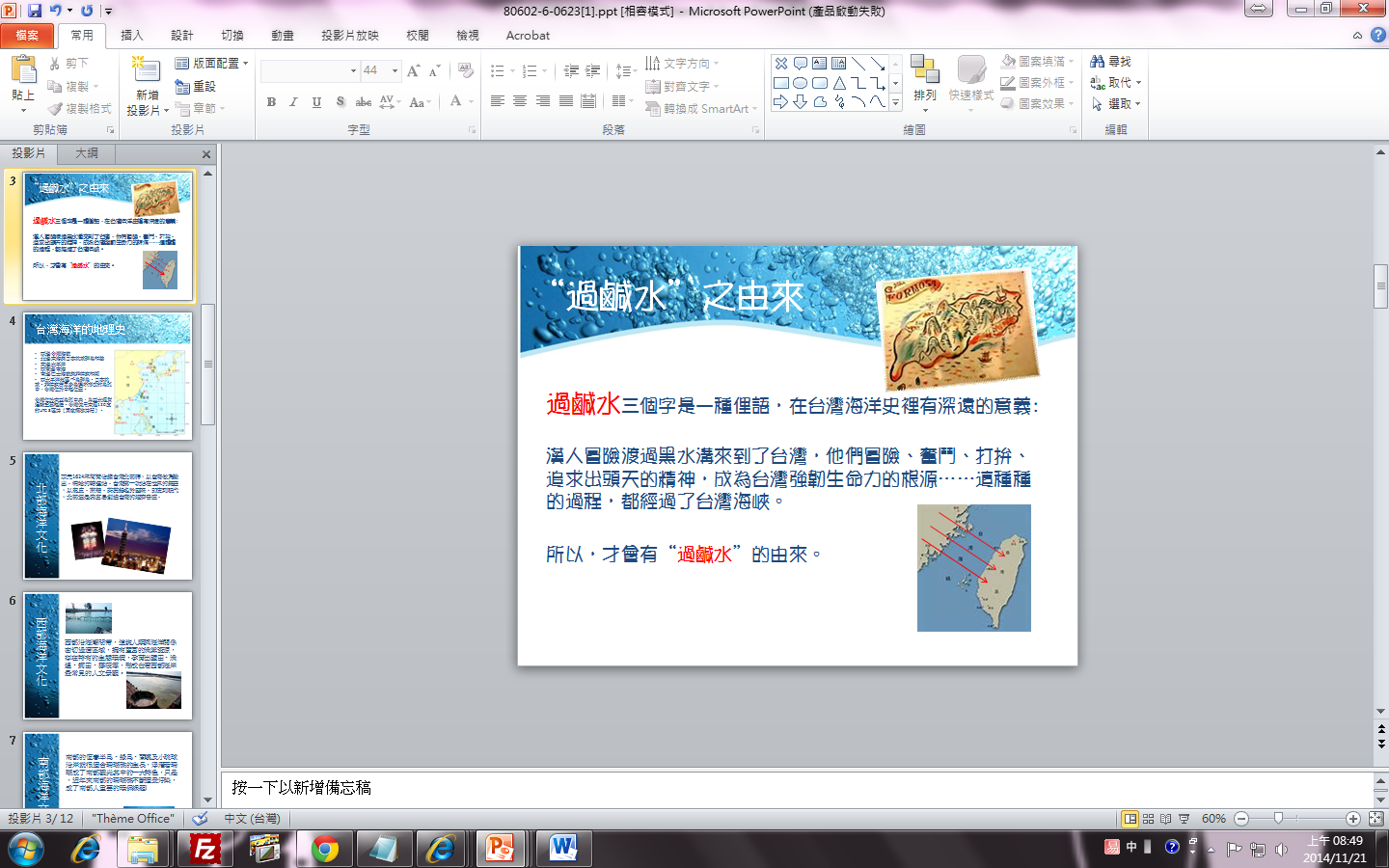 不同顏色標示重點
內容過多時可進行分頁
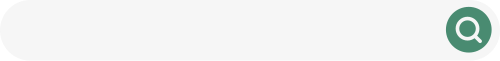 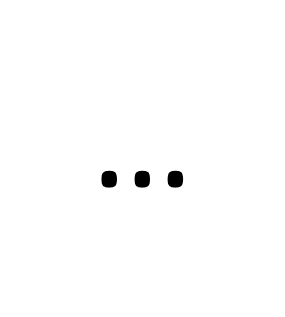 版面配置
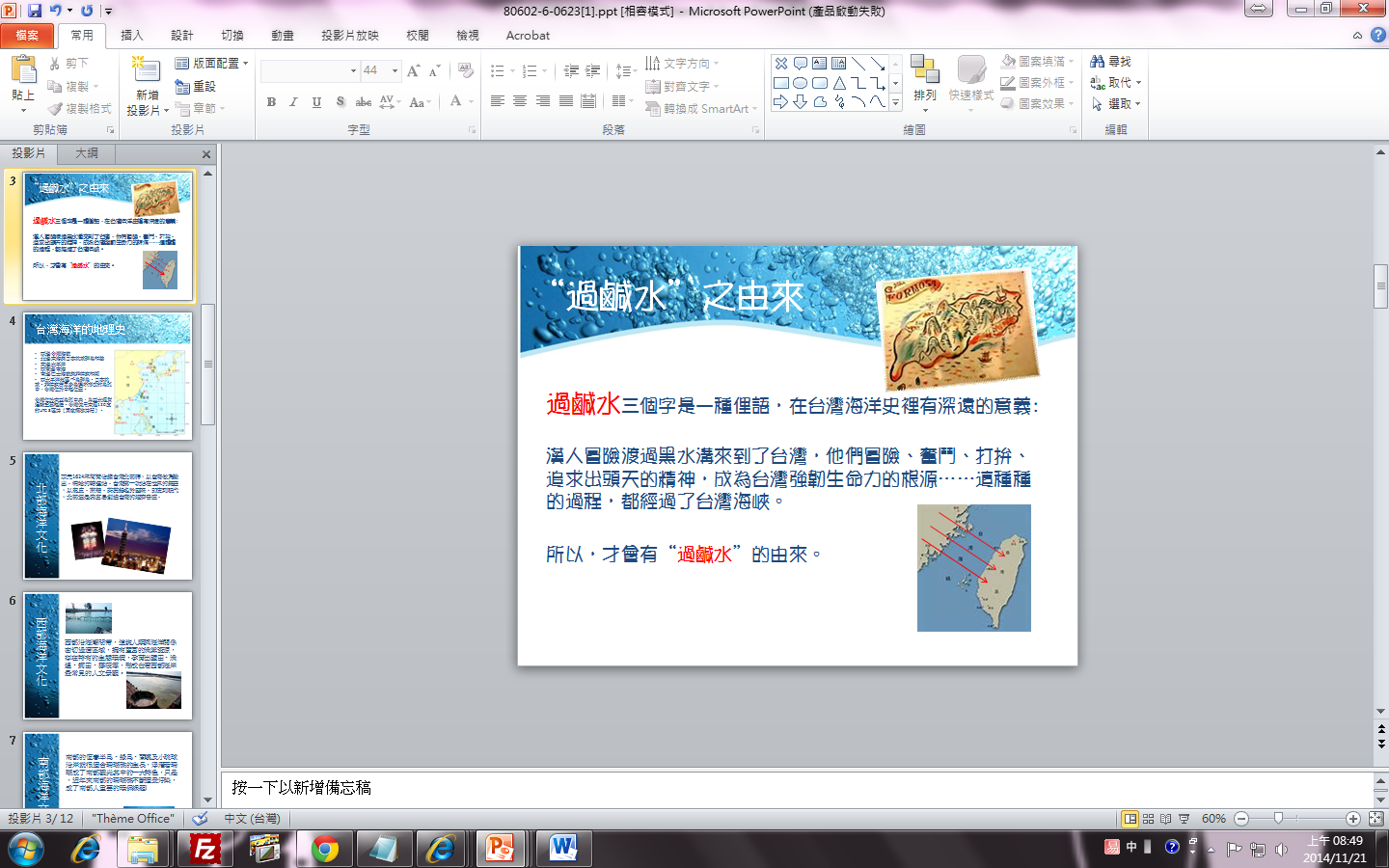 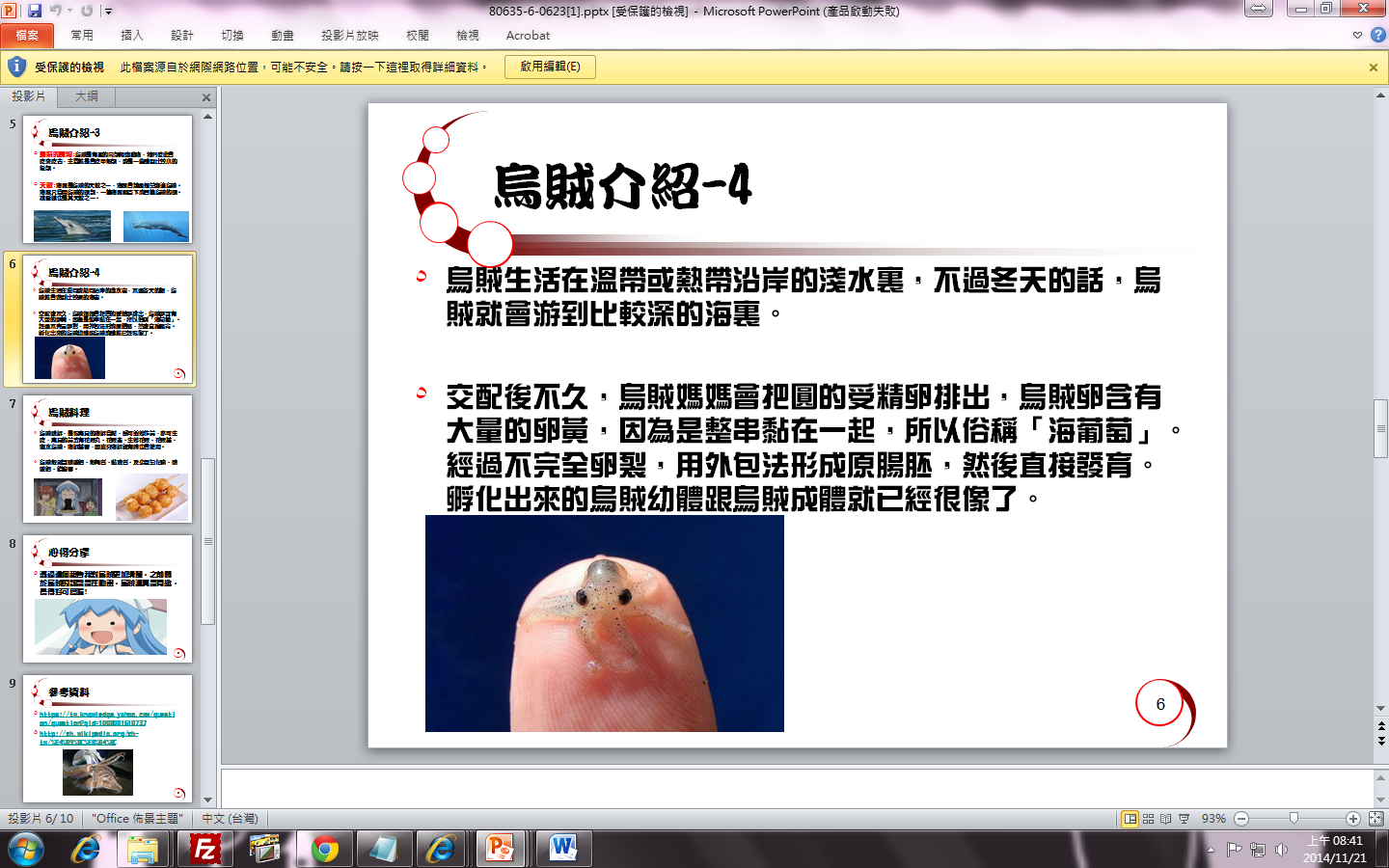 內容過多時可進行分頁
不同顏色標示重點
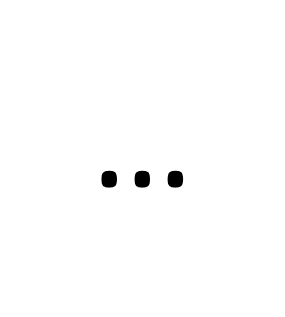 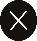 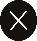 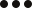 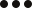 建議事項
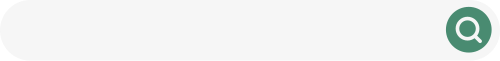 注意事項
參考範本
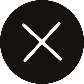 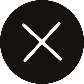 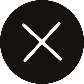 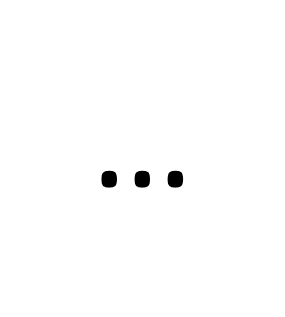 建議
字數建議
頁數建議
字型大小
標題40以上
內文24以上
建議簡報總頁數
不超過15頁
標題字數7±2之間最佳
這是40號字
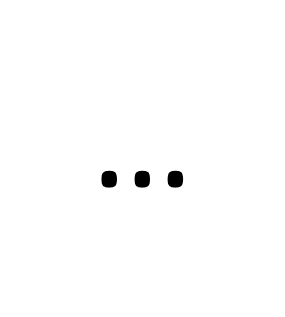 這是24號字
這是24號字
這是24號字
這是24號字
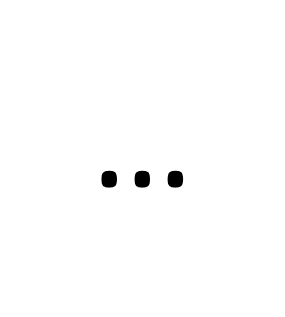 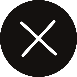 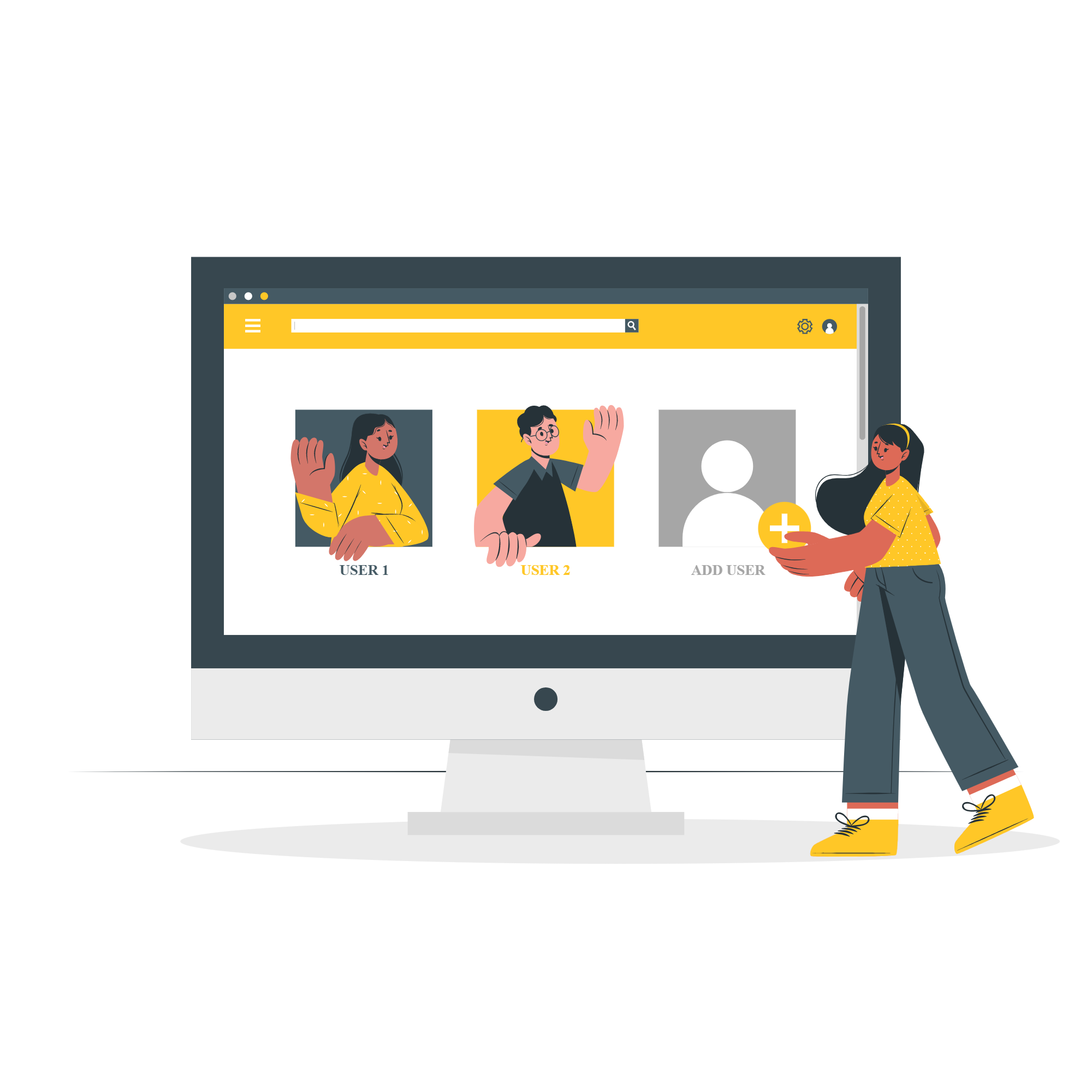 善用項目符號產生層次
圖文並茂
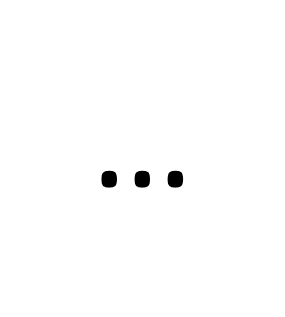 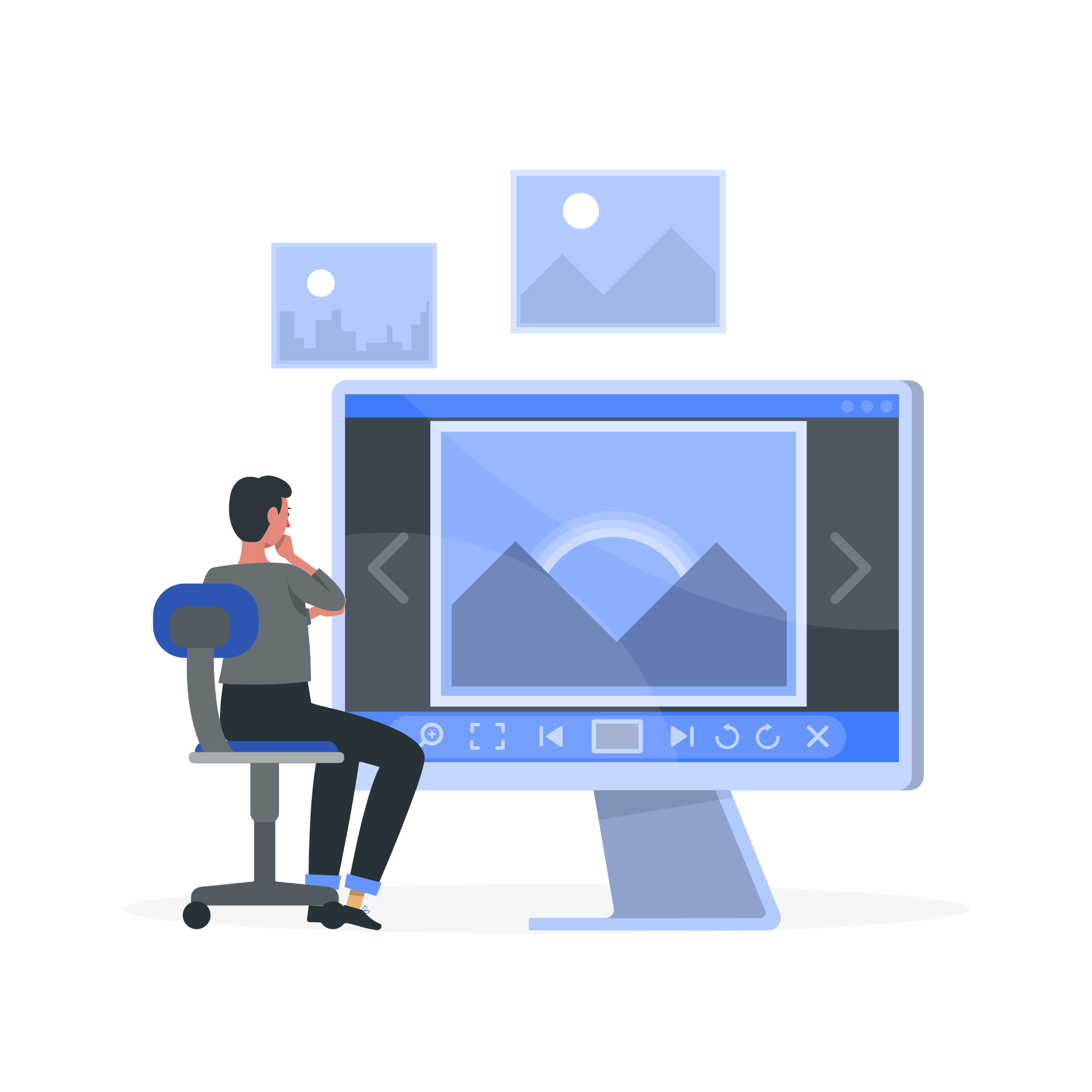 切忌
字數過多
顏色過多
動畫過多
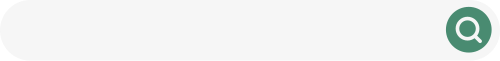 範本
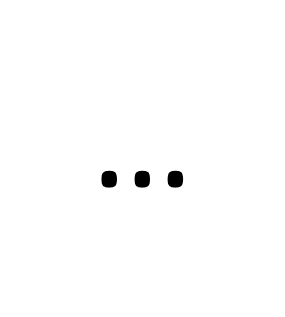 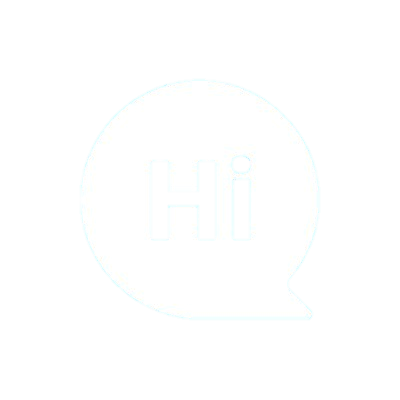 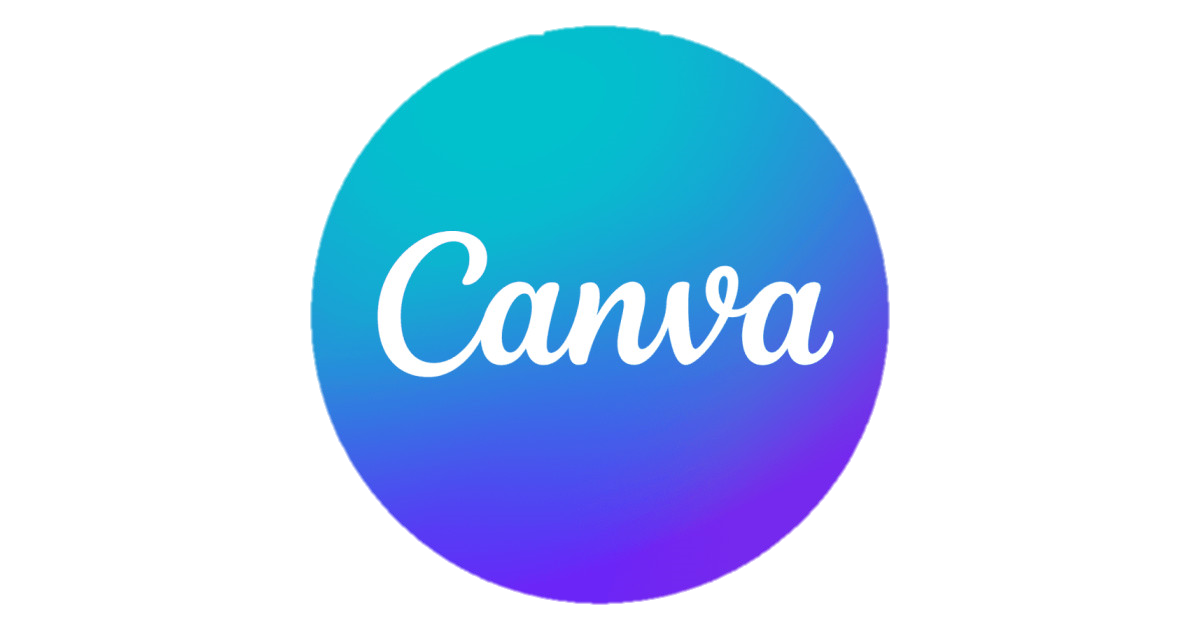 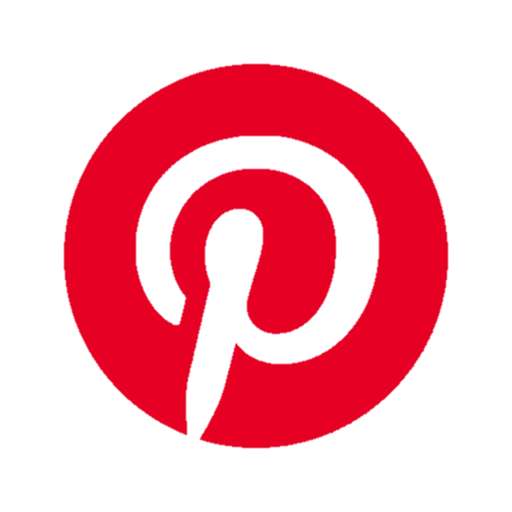 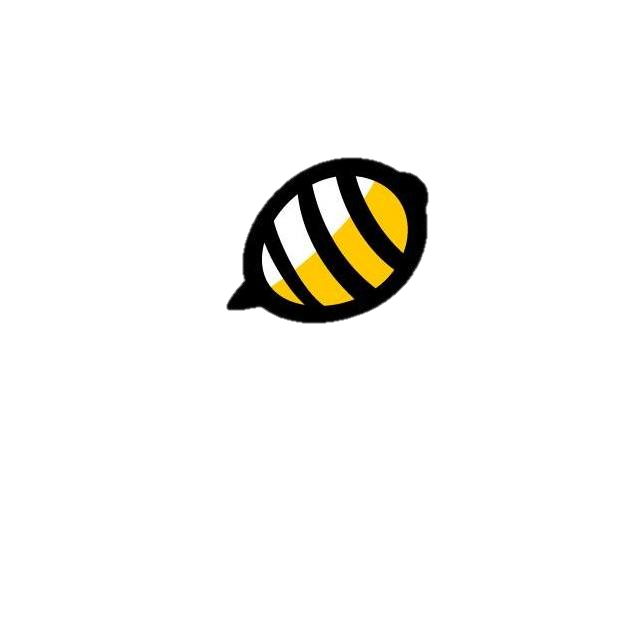 Freepiker
Canva
HiSlide
Pinterest
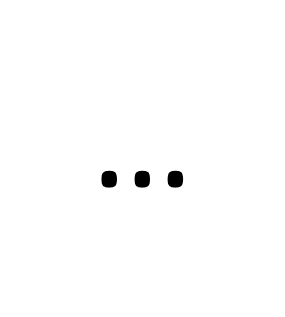 把握時間 注意格式充份練習 培養默契

加油!